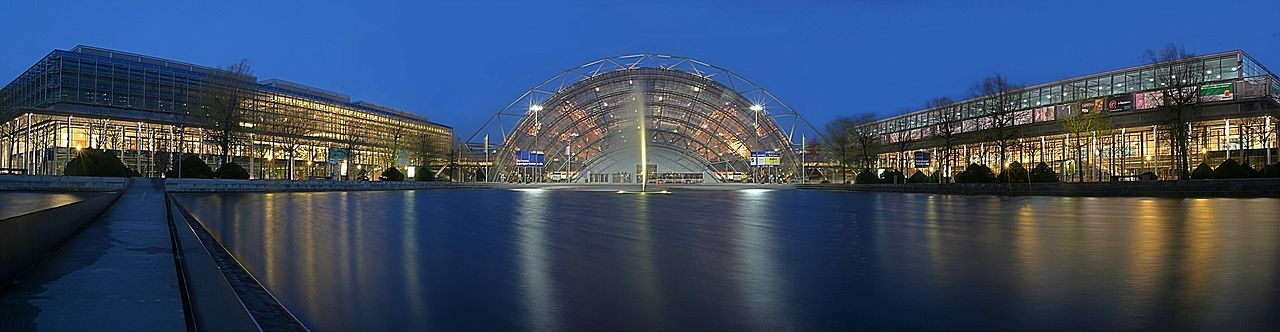 Leipzig, Germany
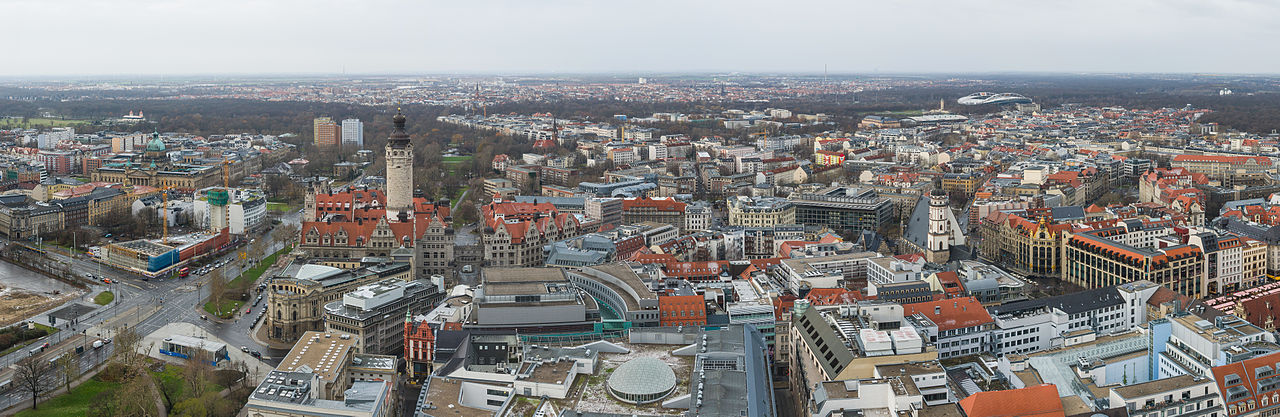 Leipzig is the largest city in the federal state of Saxony, Germany.Leipzig is located southwest of Berlin at the confluence of the White Elster, Pleisse and Parthe rivers.
Leipzig (/ˈlaɪpsɪɡ/; German: [ˈlaɪptsɪç] ( listen)) is the largest city in the federal state of Saxony, Germany. With a population of 570,087 inhabitants (1,001,220 residents in the larger urban zone) it is Germany's tenth most populous city. Leipzig is located about 160 kilometres (99 mi) southwest of Berlin at the confluence of the White Elster, Pleisse and Parthe rivers at the southern end of the North German Plain.

Leipzig has been a trade city since at least the time of the Holy Roman Empire. The city sits at the intersection of the Via Regia and Via Imperii, two important Medieval trade routes. Leipzig was once one of the major European centers of learning and culture in fields such as music and publishing. Leipzig became a major urban center within the German Democratic Republic (East Germany) after the Second World War, but its cultural and economic importance declined.
17th Century
Monument to the Battle of  the Nations
New Town Hall
New City Hall
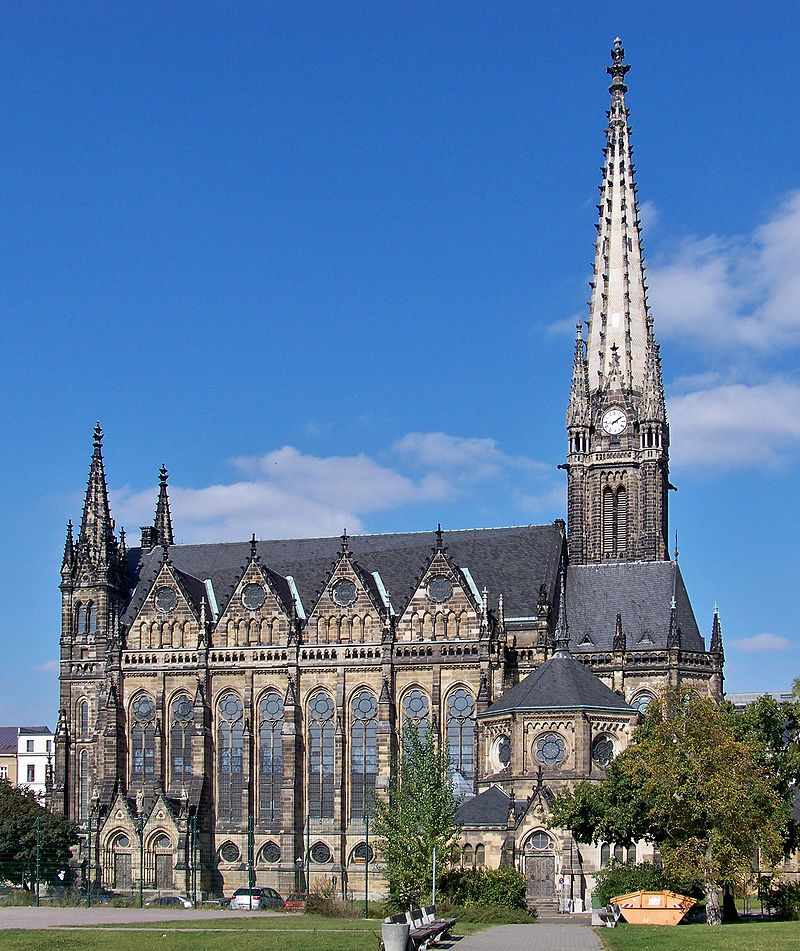 Russian Orthodox
Leipzig Christmas market entrance
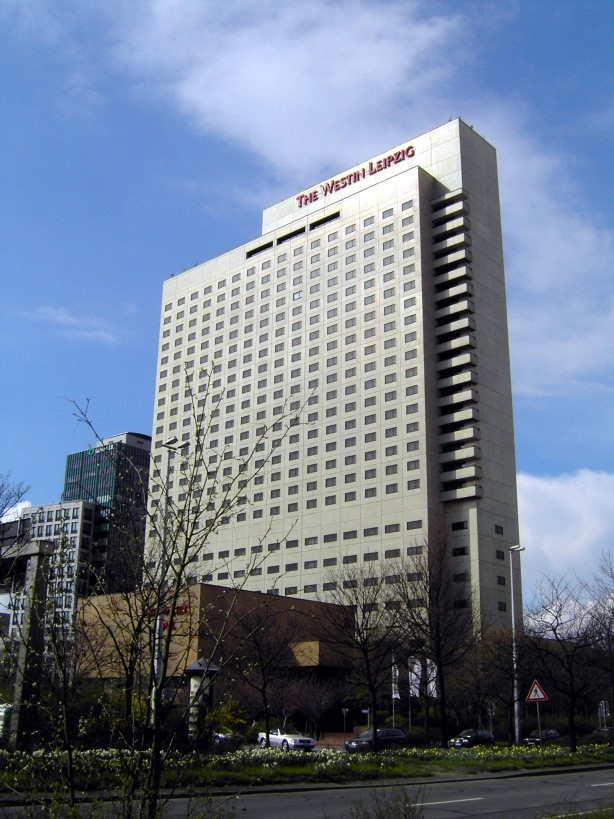 German Museum of Books and Writing
Exhibits of the Egyptian Museum
Grassi Museum
Museum in der Runden Ecke
Museum of Fine Art
Inside Gondwanaland at Leipzig Zoological Garden
New Augusteum of the University of Leipzig
BMW Plant